Federal Science Librarypresentation to2017 Ontario Association of Library Technicians (OALT) Conference
Lynne McAvoy
Chief, Federal Science Library
May 11, 2017
1
Agenda
Describe the Federal Science Library (FSL) partnership
Share our achievements
Outcomes and opportunities
FSL Portal
2
Federal Science Library Vision
FSL Participants collaborate to ensure that researchers, program planners, knowledge workers, and policy makers have virtual, instant access to both high quality information resources and the services of skilled and knowledgeable information professionals

From: FSL Memorandum of Understanding
3
Federal Science Library Initiative
Federal Science Library Initiative
is a collaboration of 7 Government of Canada (GC) science libraries providing discovery and access services to their print and electronic holdings through resource-sharing, joint management of common services and cooperative delivery of reference services
has successfully transformed government business through technology; enhancing access for ~45K GC knowledge workers to global information resources that fuel scientific innovation, program and policy research
demonstrates a cost-effective and scalable service delivery model supporting progress towards a whole-of-government approach for library and information services for GC employees that will also provide increased visibility and access to GC print and electronic science library collections by Canadians. (NB: Open Government Action Plan 2.0 commitment  - Open Information core commitment)
4
FSL Partnership
5
FSL: Brief history
6
FSL project achievements 2014-2016
2014-15: 
MOU signed by all 7 FSL participants
Built core project team and multiple partner working groups
Procured cloud-based shared integrated library system (Innovative Sierra ILS) and Discovery (ProQuest) licenses
Confirmed business requirements
2015-16: 
All participants signed Implementation agreements for sharing project costs 
Configured Discovery tool and activated departmental e-resource subscriptions
Built Web portal for each department
Configured a shared integrated library system
FSL operations costing model and funding model was approved
Participated in Open Science 2.0 discussions
7
Achievements 2016-2017
2016-17:
Completed library system data migration for all partners
Launched FSL Web portal for each of the seven partners
Number of internal clients who have access: 46,872
Developed a public Federal Science Library site that launched March 6, 2017
Staffed FSL Chief position and established FSL operations team
Developed Agreement for FSL Operations
FSL Project transitioned to FSL Operations in April 2017
8
Collaborative Governance and Operations
Approach:
Bilateral agreement between NRC (as FSL host) and each participant
FSL governance structure and FSL operations aligned
DG Steering Committee
Director-level Management Oversight Committee
Process established for annual financial planning, approvals, and revisions
Funding model: 
Implementation costs supported by individual partner departments (expenditures and in-kind)
operations costs shared by all
Performance indicators:
Standards established for FSL service desk
Monthly performance reporting
9
FSL Operations Structure
FSL DG Steering Committee
 (FSL DG SC)
FSL MOU 7.2.1
FSL Management and Oversight Committee (FSL MOC)
FSL MOU 7.2.2
FSL Operations Advisory Committee
(FSL OAC)
FSL Operations
(FSL OPS)
FSL MOU 7.3.1
FSL Client Advisory Panel
(FSL CAP)
FSL Participant Operations
10
FSL Operations Organization Design
Chief, Federal Science Library LS-5
Technical Lead
CS-3
Administrative Coordinator
AS-2
Library Systems Administrator
LS-4
Systems Support Librarian
LS-3
11
FSL Applications and Systems
“If something is not discovered, it has no chance of being used”
Common integrated Library System (ILS)
Common e-ResourceManagement System
Common Search Engine Portal
Vendor-supplied knowledgebase contains article level metadata provided by publishers. Libraries purchase and activate these publications by flagging a resource as searchable and linkable. Statistics modules help support usage tracking and subscription decisions.
A series of inter-dependent modules which inventory and describe materials in the physical collection. Supports workflows for purchase, loans, reserves and managing checkout and requests
Leverage library discovery technology that allows clients to find and access information resources from multiple science-department sources through a single centralized web-portal
12
Vendor-hosted cloud-based solutions
FSL leverages mature vendor-hosted solutions and services.
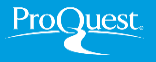 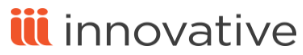 Web Scale Discovery Search Engine
Integrated Library System
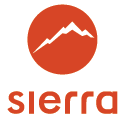 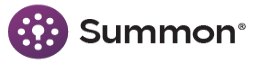 Shared library business system
Subscribed Content Knowledgebase
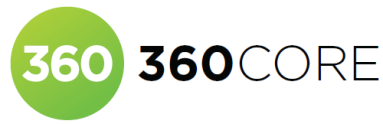 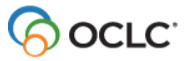 eResource Aquisitions
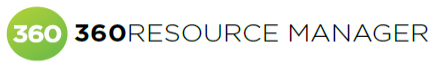 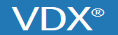 Direct Access Content - Link Resolver
Interlibrary Loan
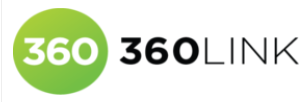 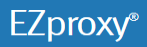 Remote Access
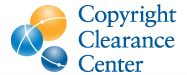 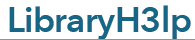 Chat
Messaging
Document
Delivery 
Service
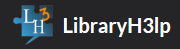 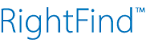 13
FSL Resources
A vast collection of publications in science, technology, engineering and health and other related economic, policy and program information 
Total combined catalogue items =  2,889,728

Open access databases and 
e-subscriptions (journals, books,
databases available to staff)  
= 1,268,345 

Repositories indexed:
Geoscan: 75,291 records
NRC Publications: 53,704 records
Canadian Forestry Services: 27,858 records
Potential to index other repositories (e.g. Depository Services Program)
Access to Summon knowledgebase beyond FSL = 2 Billion citations
14
[Speaker Notes: Open access databases, e-subscriptions by department:
AAFC:  662,472		 
ECCC:  55,939
HC:  178,845
NRC:  131,428
NRCan:  33,616
DFO:  368,517]
Appendix: FSL Public Site Demo
Web site metrics (Feb. 27-April 5, 2017)

Over 14,475 sessions and 31,679 pages viewed. After an initial surge on March 6, activity is settling into a steady usage pattern, with expected dips indicating weekends. 

New visitors (65.1%) outnumber returning visitors (34.9%) 
81.4% of session originate in Canada; 7.63% in the US
82.31% of sessions in English; 12.32% in French 
“Climate change”; “flu vaccine”; “transportation” are the top searches
15
Home page navigation
Gives prominence to our discovery tool which provides First search capability that provides relevancy ranked results from a single search are retrieved from:
Public catalogue – contains records from the seven FSL science libraries
Our indexed repositories:  GEOSCAN, NPARC, CFS…. eventually Publications.gc.ca
Curated list of science-based Open Source databases

Promotes our member libraries and provides navigational links to their page

Provides links to our most important repositories and our help pages
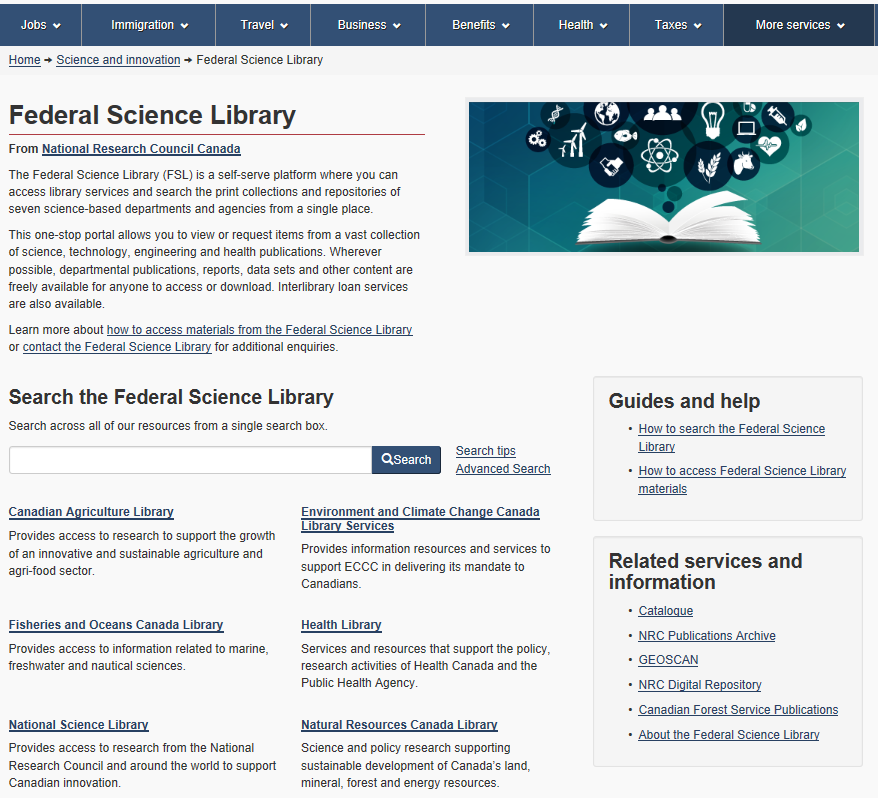 1
2
3
16
Summon search results page
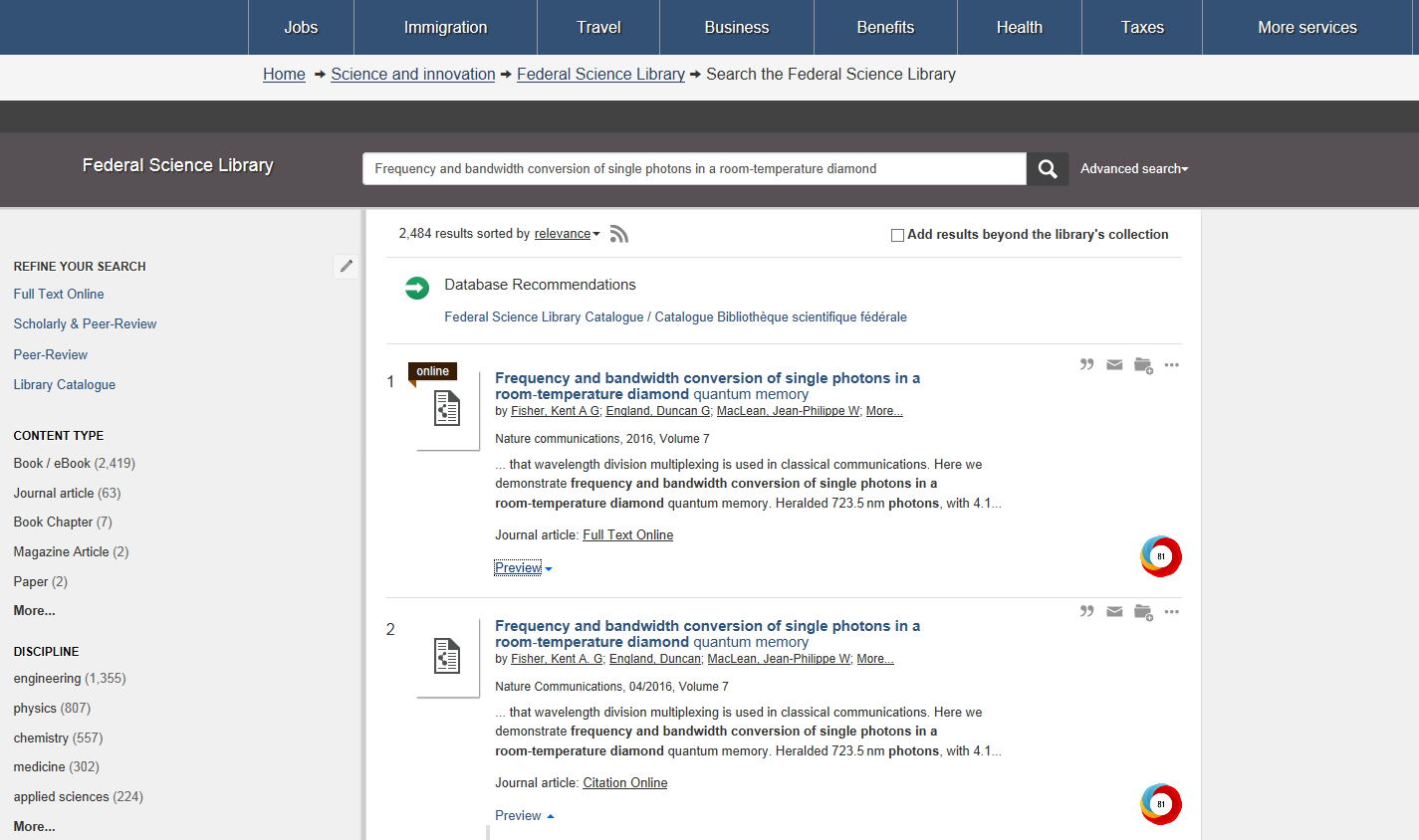 1
Discovery tool embraces Amazon and e-Bay like filtering/discovery tactics

Tools to save citations to a temporary folder for export or email

Pulls meta data from the repository to help the client determine whether they are interested in the document

Altmetrics – provides links and information to social media commentary on the document in question - Researchers can see how others are using/citing a document.
2
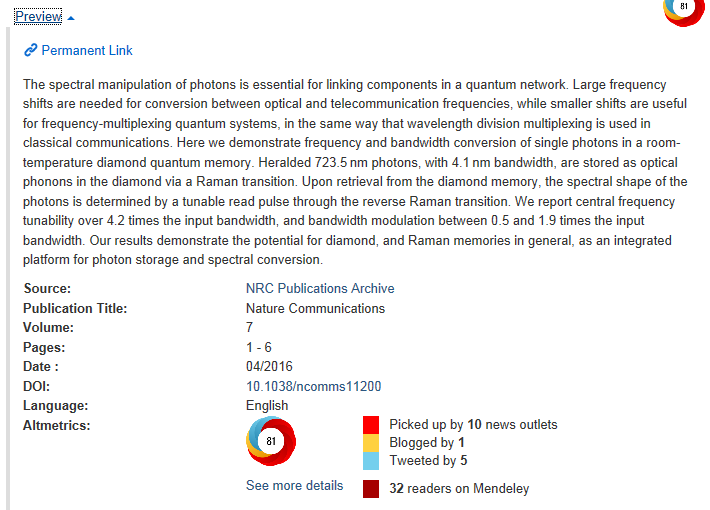 3
4
17
FSL usage – Sample Google Analytics Report
18
Contact information
Lynne McAvoy
Chief, Federal Science LibraryNational Research Council Canada
Government of Canada
Lynne.McAvoy@nrc-cnrc.gc.ca  
Tel: 613-998-7184 / Cell: 613-240-2166
19